МИНИСТЕРСТВО ОБРАЗОВАНИЯ И НАУКИ РЕСПУБЛИКИ КАЗАХСТАН
КАЗАХСКАЯ АКАДЕМИЯ СПОРТА И ТУРИЗМА
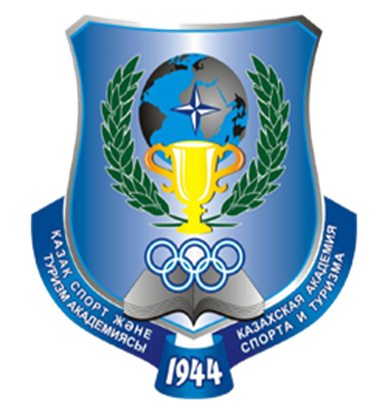 ТЕМА: ОПЫТ РАБОТЫ ПО ОРГАНИЗАЦИИ ДЕТСКОГО СПОРТИВНО-ОЗДОРОВИТЕЛЬНОГО ОТДЫХА НА ПРИМЕРЕ ТУРИСТСКО-СПОРТИВНОЙ БАЗЫ «ЧЕРКАСАЙ»
РУЗАНОВ СЕРГЕЙ ВИКТОРОВИЧ
директор туристско-спортивной базы «Черкасай» Алматинской области, заслуженный работник туризма РК, инструктор туризма.
Детско-юношеский туризм является одной из наиболее эффективных оздоровительных технологий, способствующих формированию здорового образа жизни человека и общества в целом, что имеет большое государственное значение в воспитании подрастающего поколения.
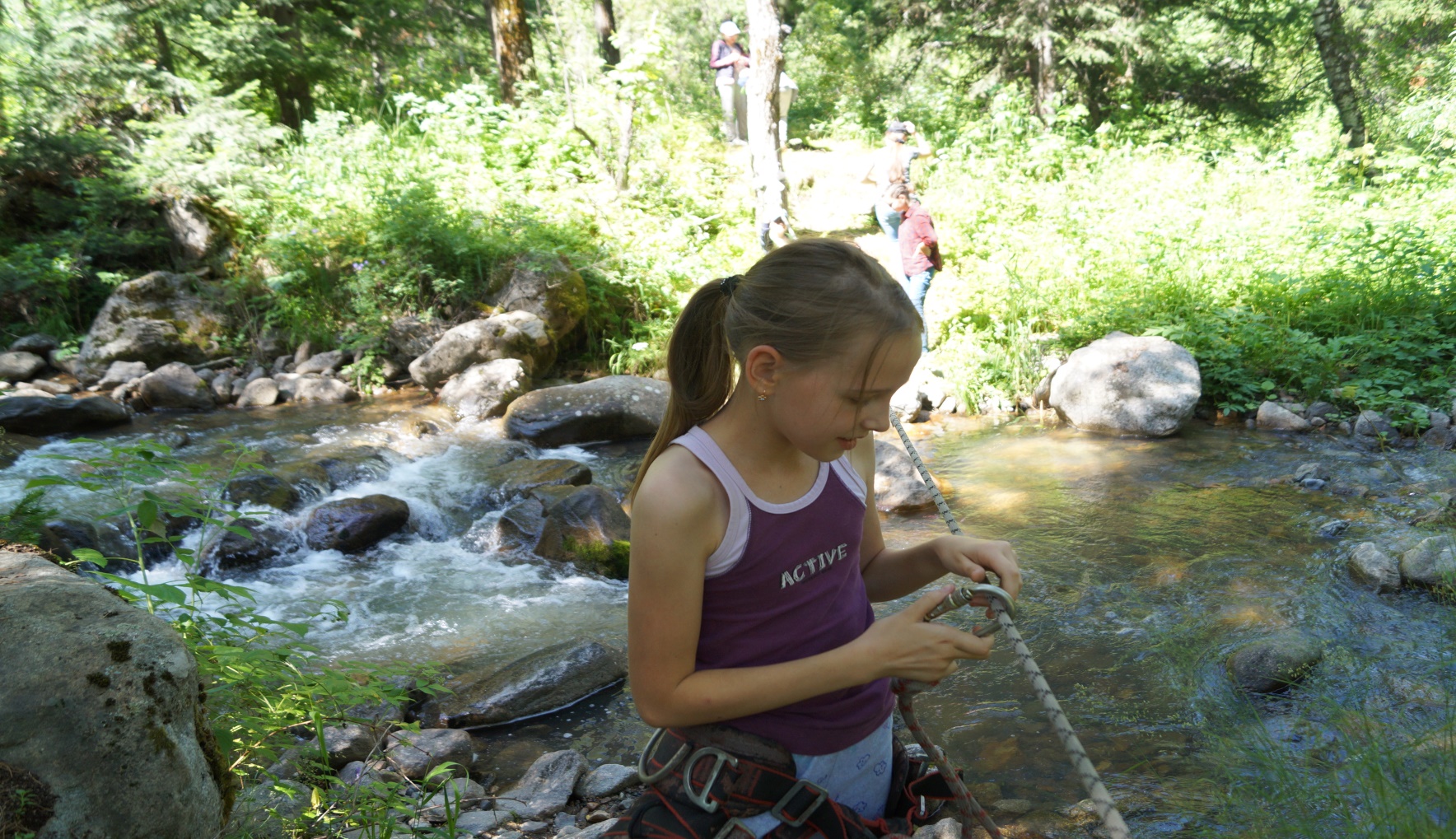 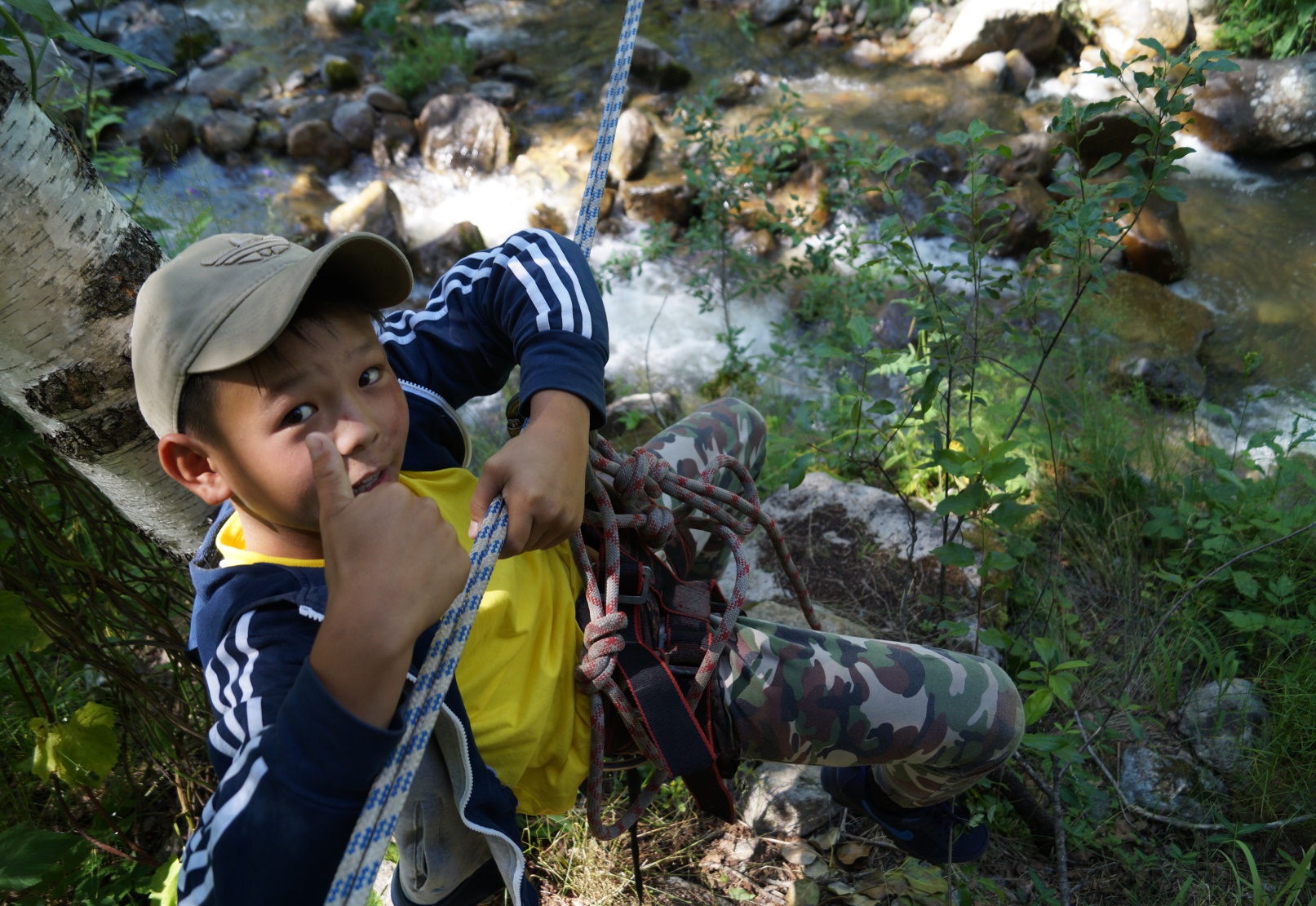 ЦЕЛЬ: 

Развивать детско-юношеский туризм в Алматинской области и прививать любовь к родному краю
ЗАДАЧИ:

Изучить туристско-рекреационный потенциал туристско-спортивной базы «Черкасай»
Описать программу
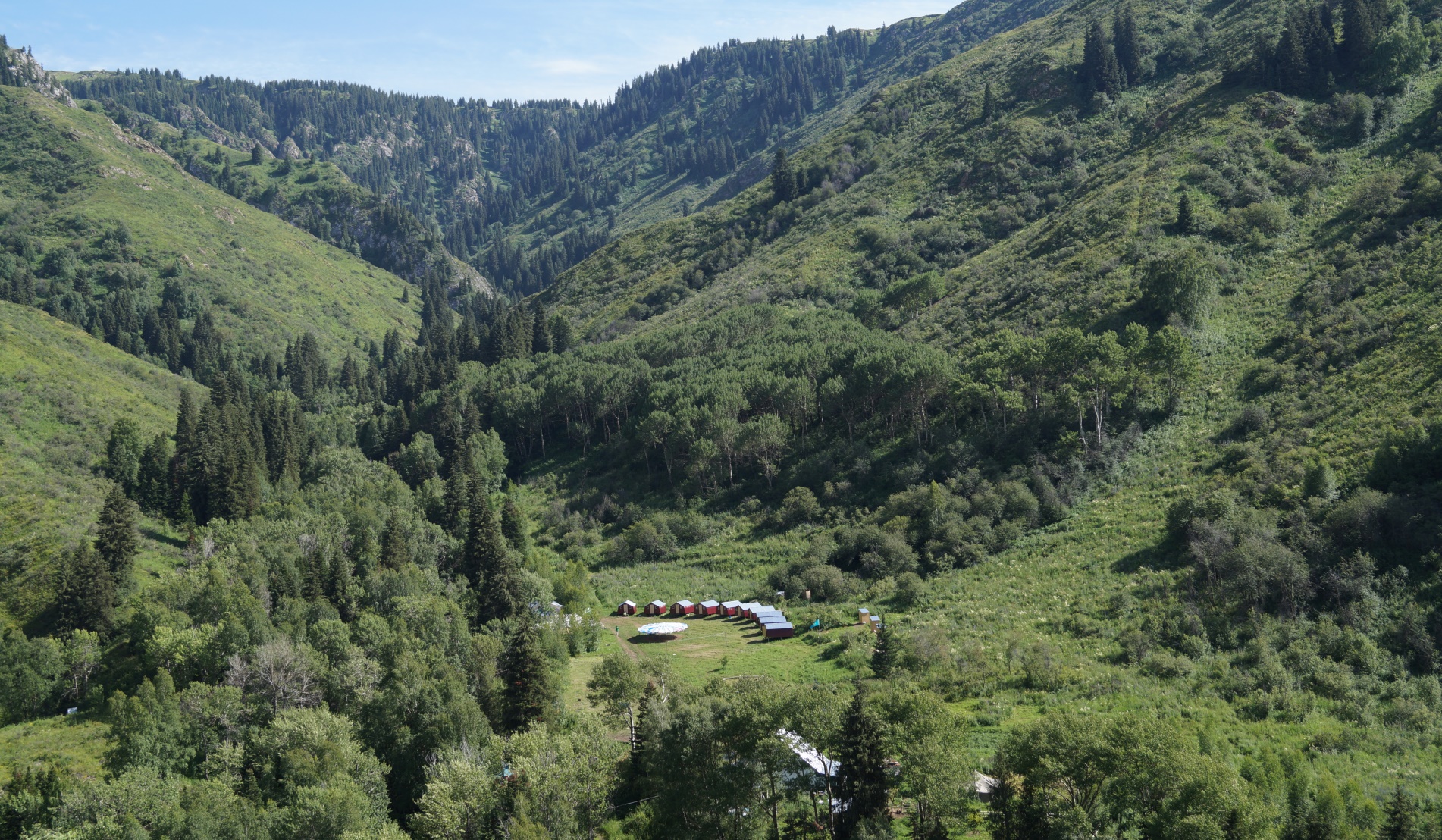 Туристско-спортивная база "Черкасай" находится в горах Жетысуйского (Джунгарского) Алатау, в уютном ущелье Черкасское, в окрестностях города Текели на высоте 1550 метров над уровнем моря.
База расположена на живописной поляне окруженная со всех сторон деревьями в том числе вековыми Тянь-Шанскими елями.
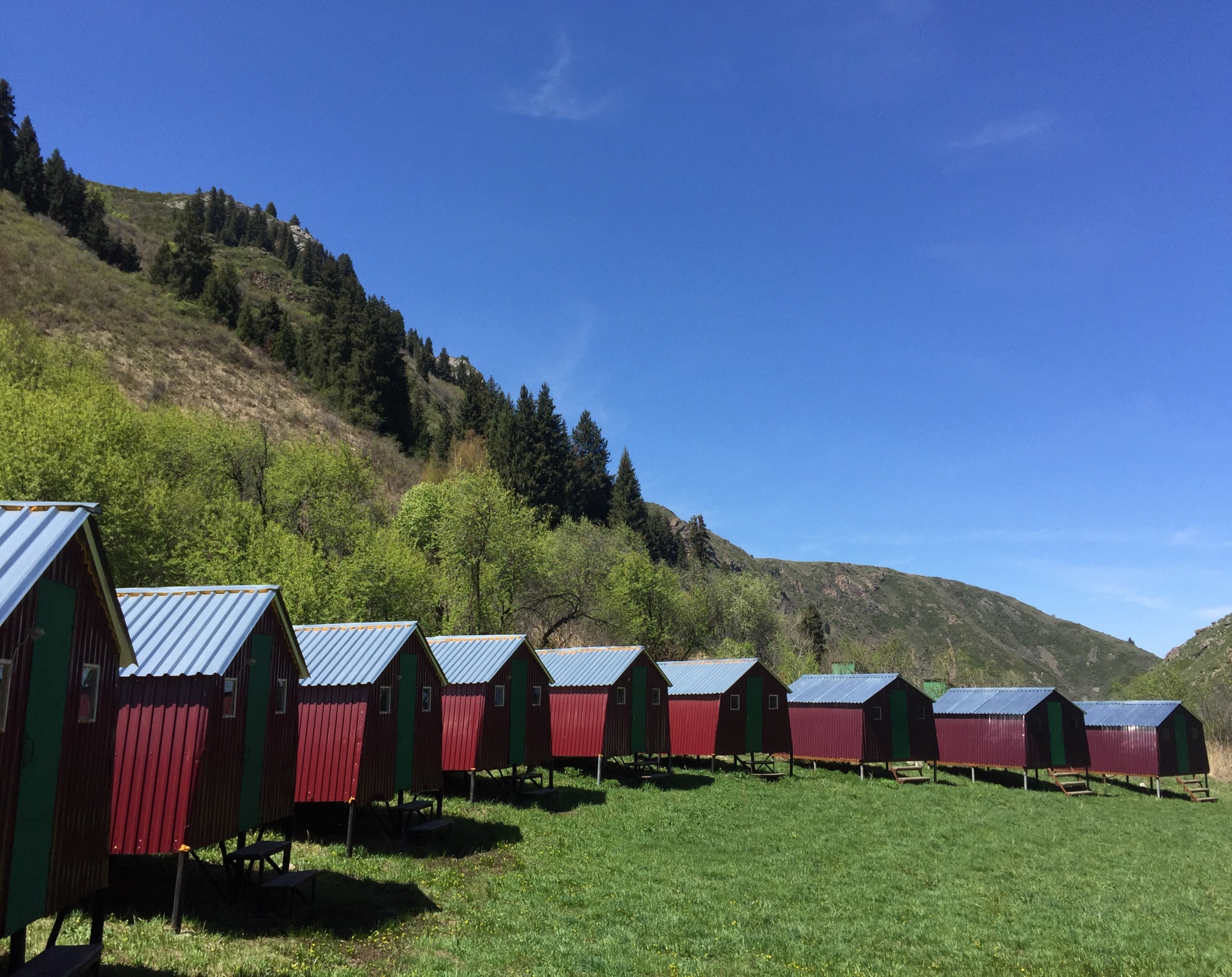 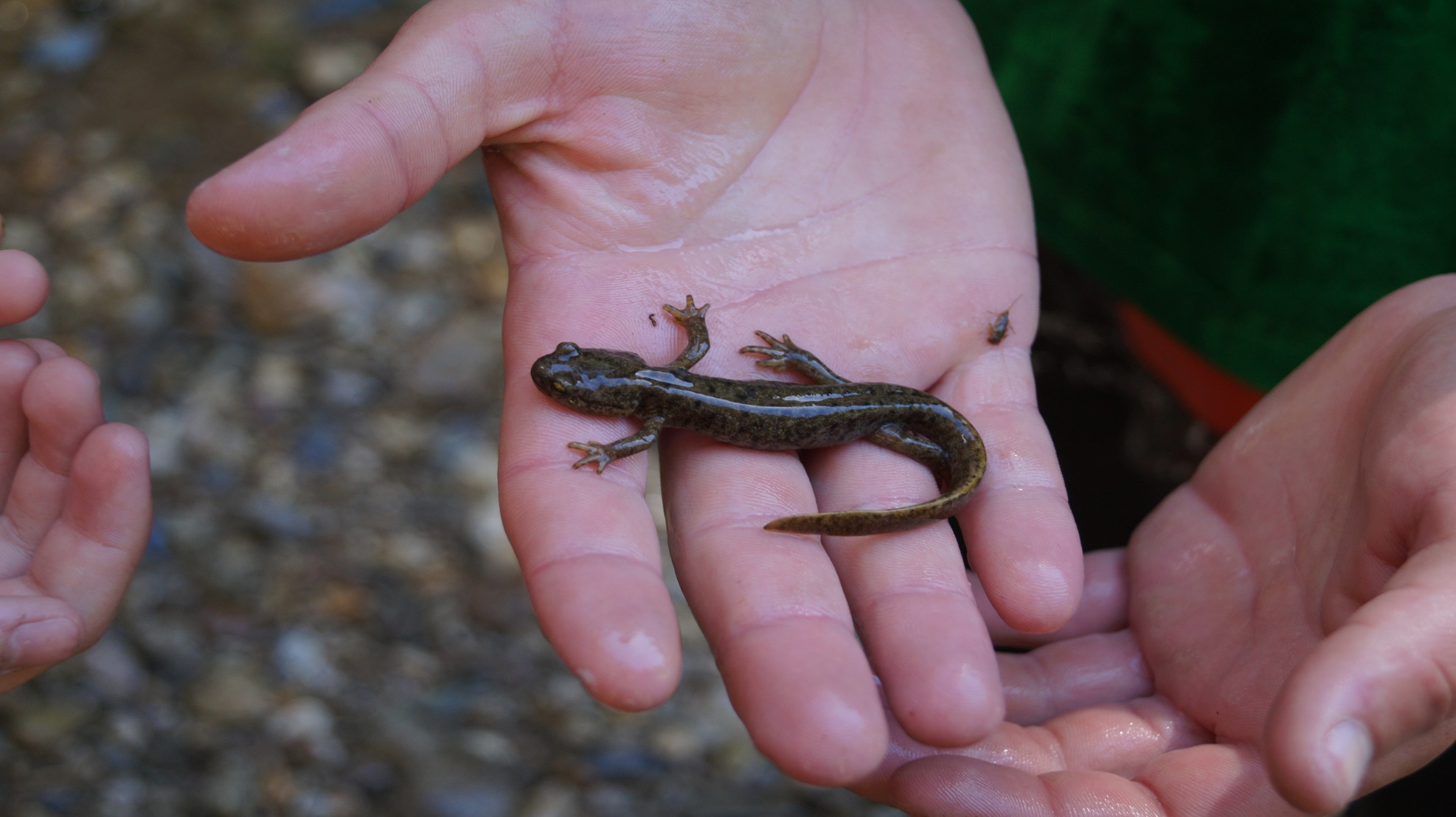 По периметру базы протекает чистейший горный ручей. Именно здесь можно познакомиться с редчайшим представителем местной фауны занесенным в Красную книгу – семереченским лягушкозубом (тритоном).
Главная задача базы в летнее время  - это, прежде все­го организация отдыха детей. Обстановка в ней существенно отличается от домашней, что является ключевым фактором в определении программ и целей базы.
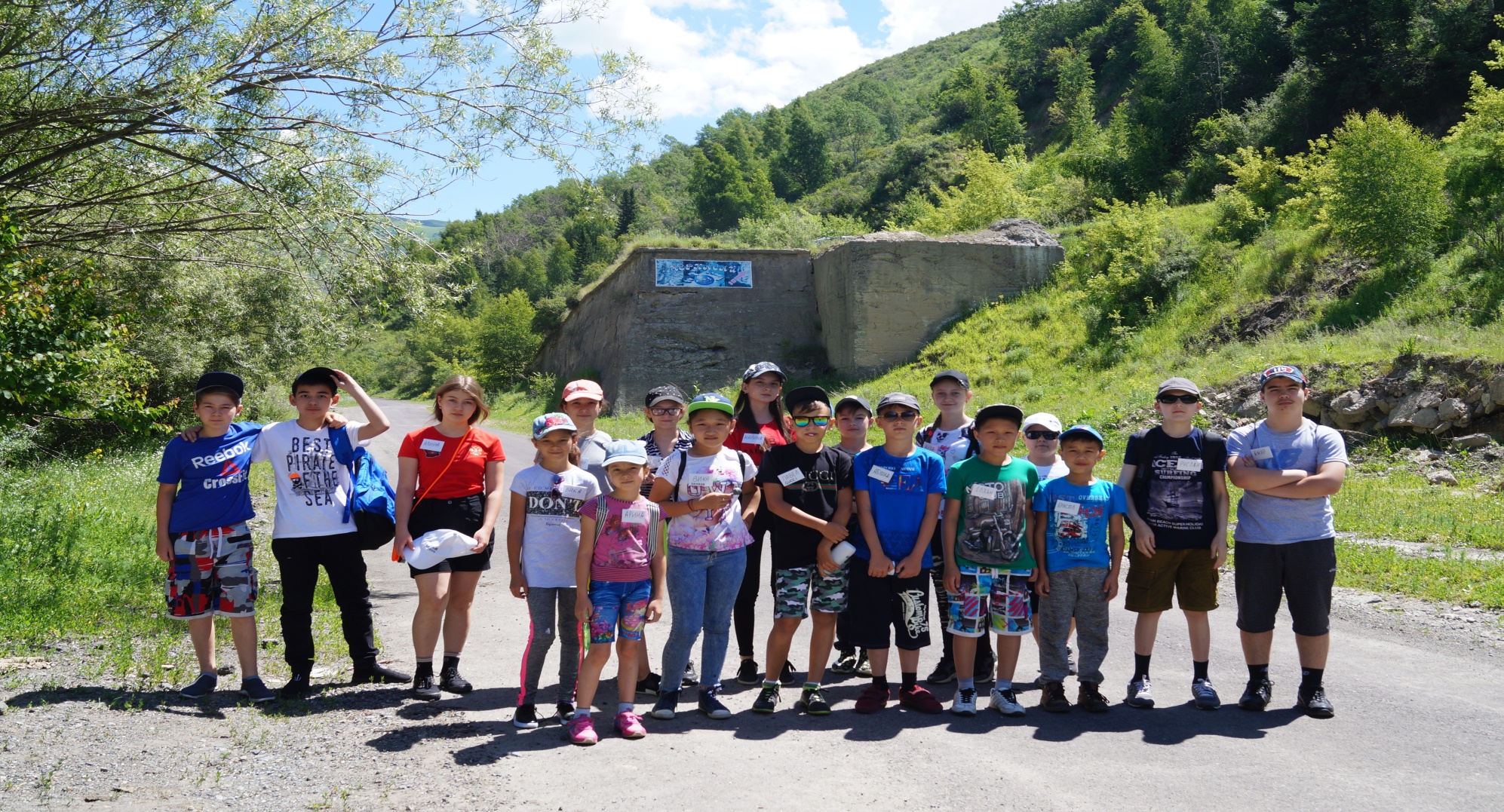 Другая важная особенность жизни на туристско-спортивной базе - возможность постоянного общения с природой. Обстановка совместного проживания детей в группе сверстников позволяет обучать их нормам социальной жизни, поведению в коллективе, культуре взаимоотношений, располагает к раскрытию способностей детей, проявлению инициативы, способствует приобщению к духовности, усвоению принципа безопасного и здорового об­раза жизни.
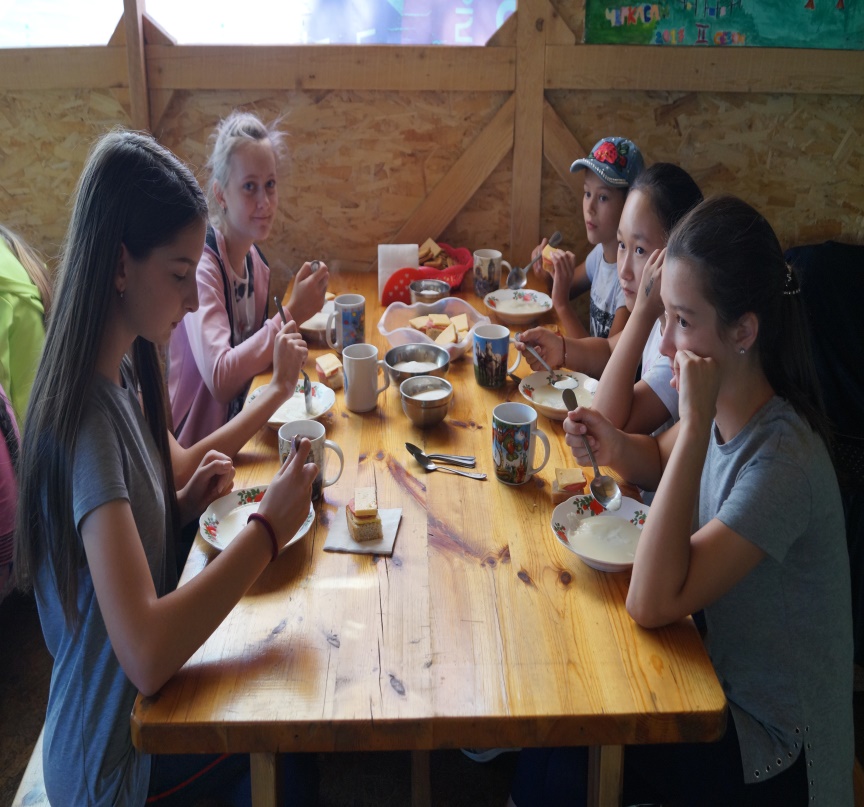 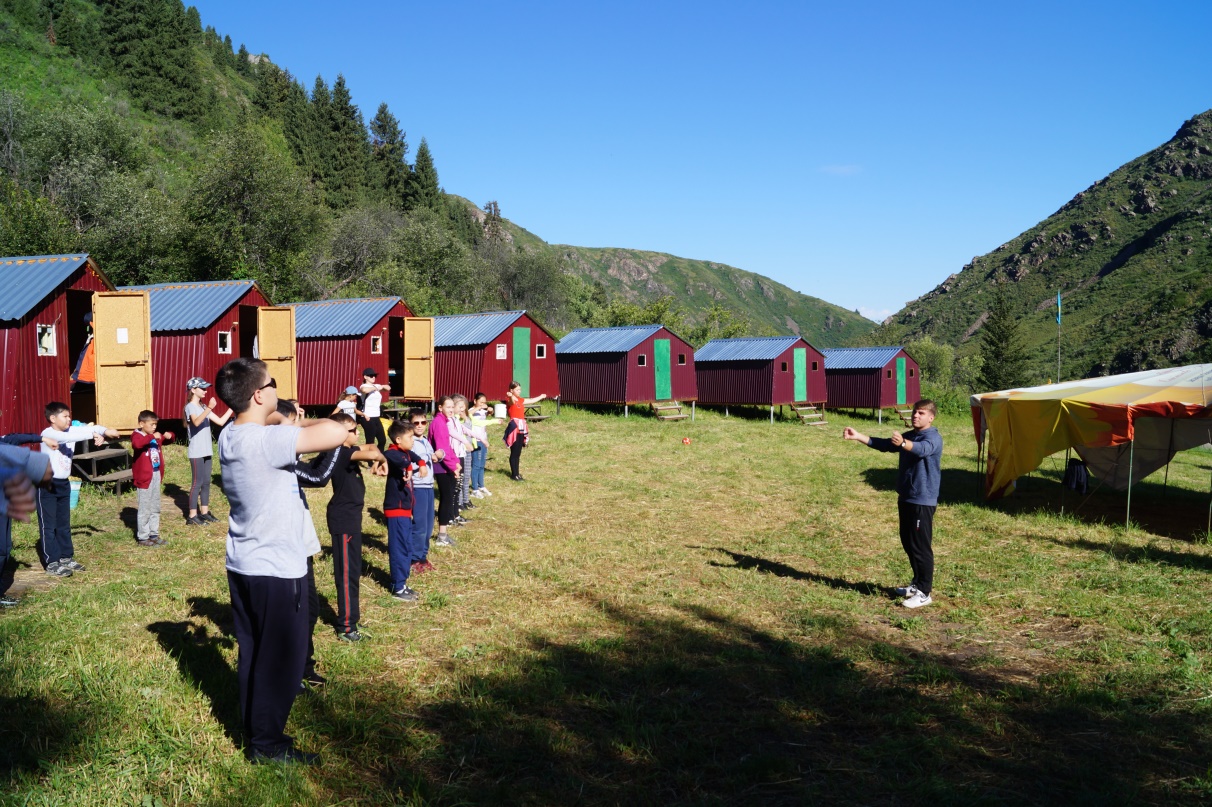 Программа туристской базы летом рассчитана на 1 сезон длительностью 10 календарных дней.
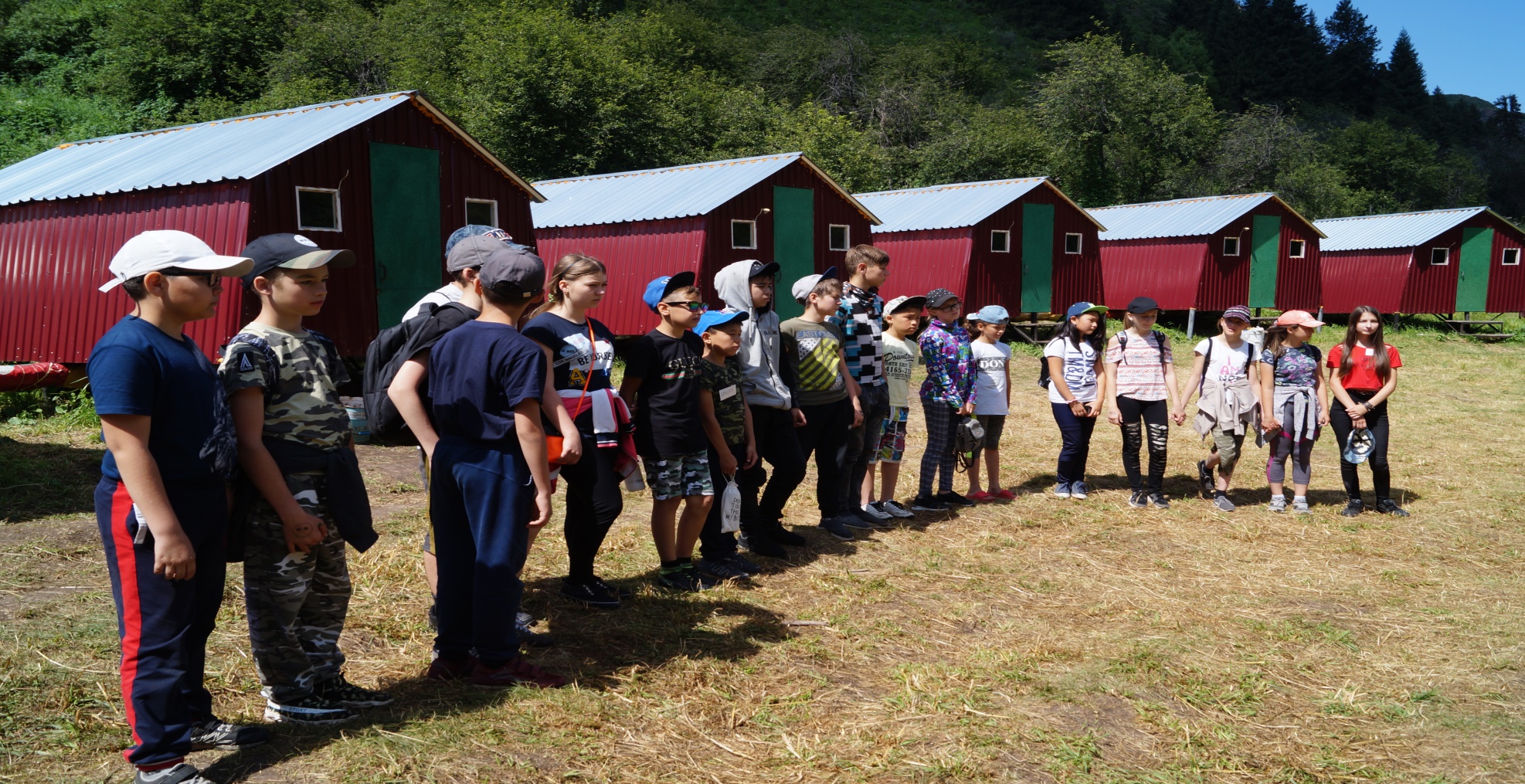 Пребывание на летней туристско-спортивной базе начинается со сбора - инструктажа, который проводит начальник лагеря. Он рассказывает детям об организации лагерной смены, проводит беседу по технике безопасности, знакомит с воспитателями и инструкторами, медицинскими работниками и др. Старший инструктор, готовящий массовые мероприятия, знакомит детей с планом работы на смену. Затем дети следуют в свои коттеджи, чтобы разместиться и привыкнуть к обстановке. Далее проводятся игры на знакомство.
В последующие дни ребят знакомят с окружающей их флорой и фауной, водят на водопады, а так же учат начальным навыкам горного туризма, такие как:
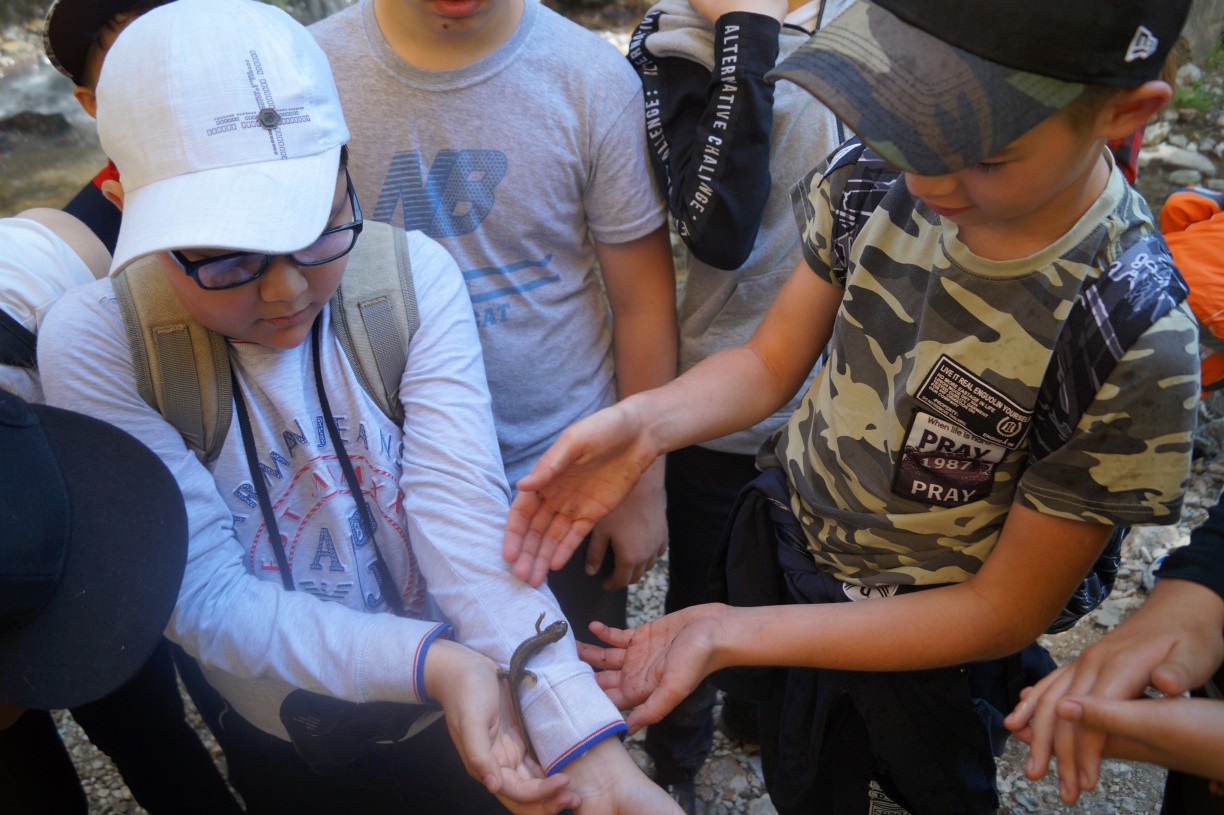 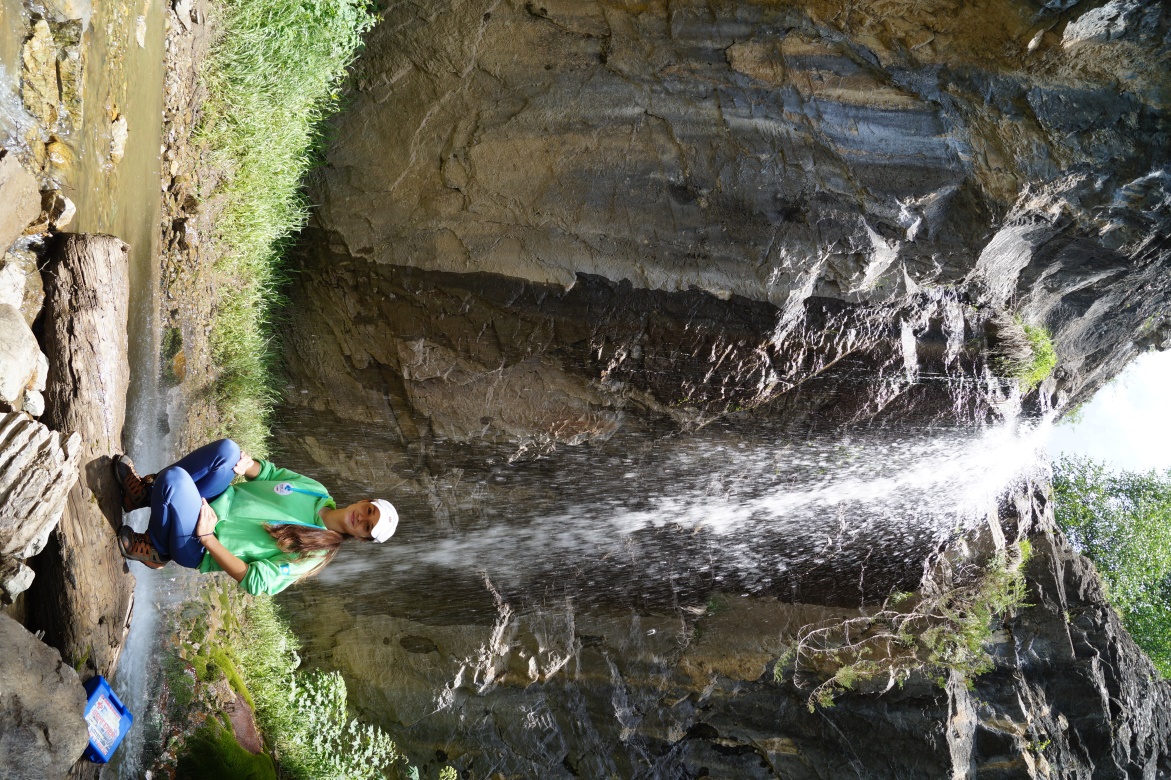 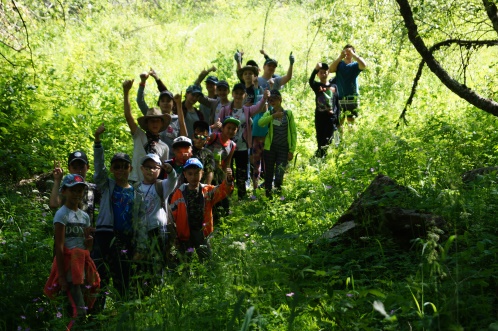 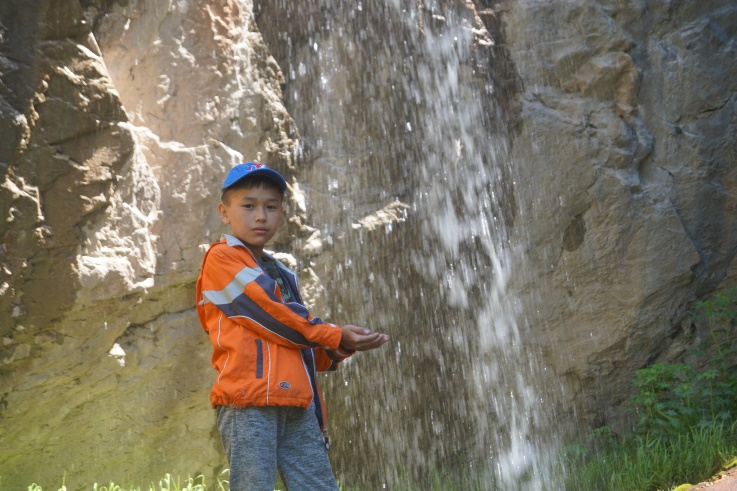 СКАЛОЛАЗАНИЕ
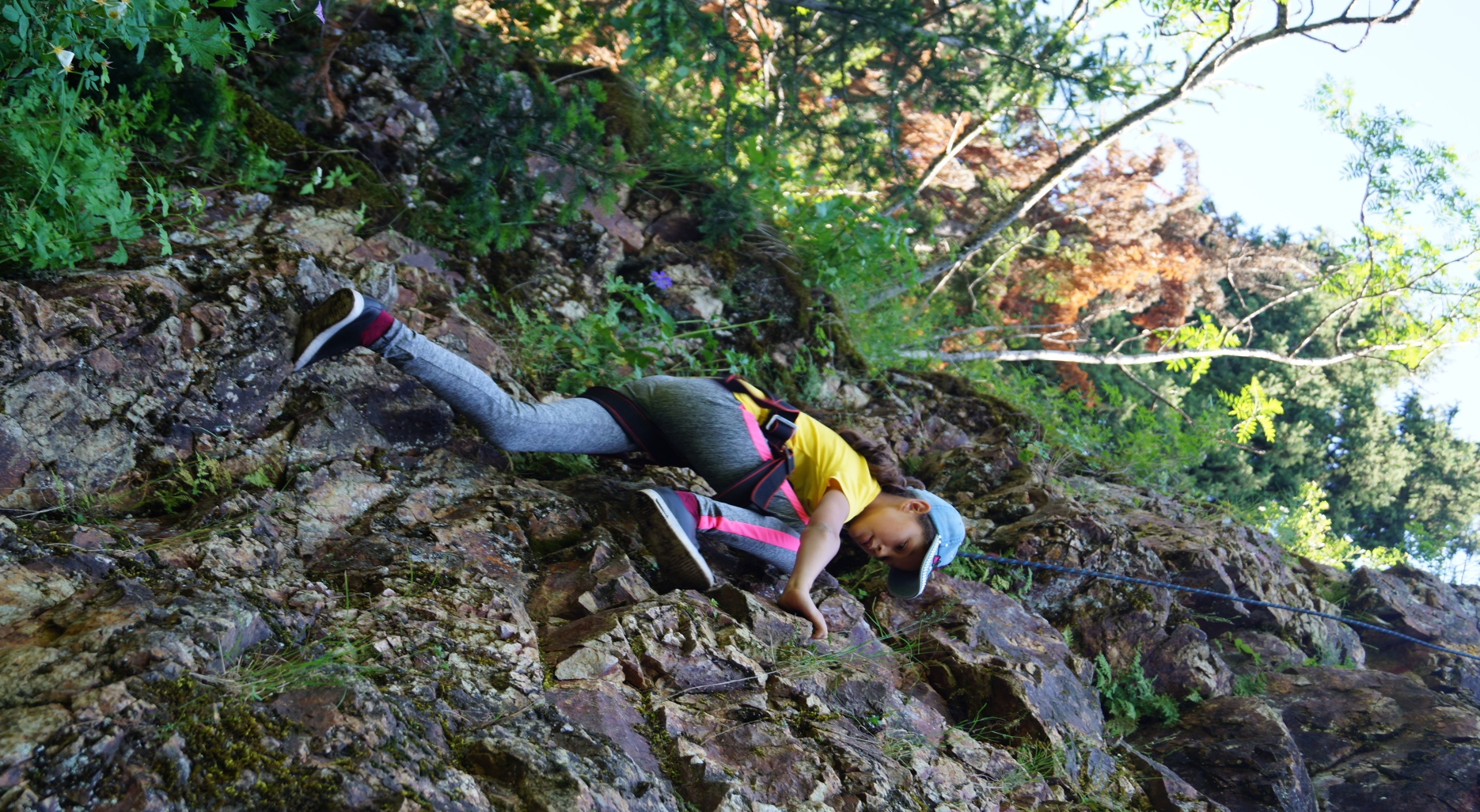 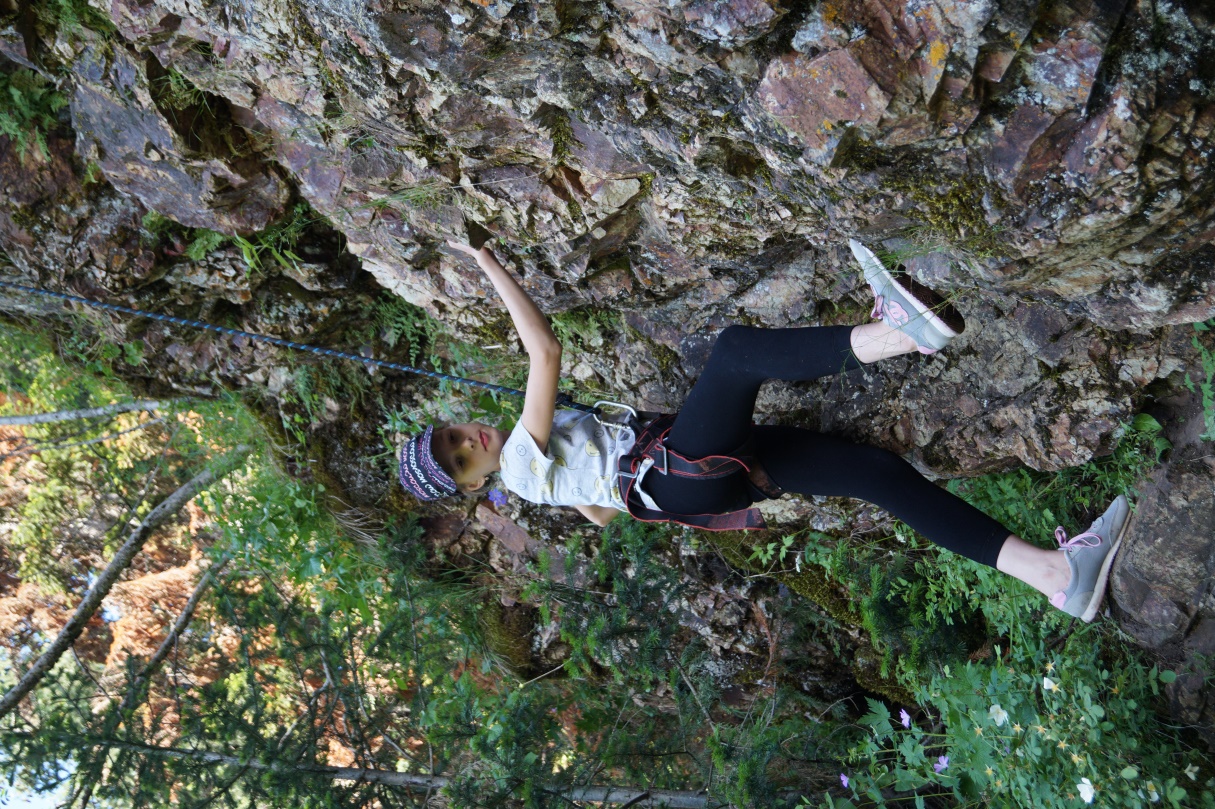 ПОЛОСА ПРЕПЯТСТВИЙ, СОСТОЯЩАЯ ИЗ НАВЕСНОЙ ПЕРЕПРАВЫ
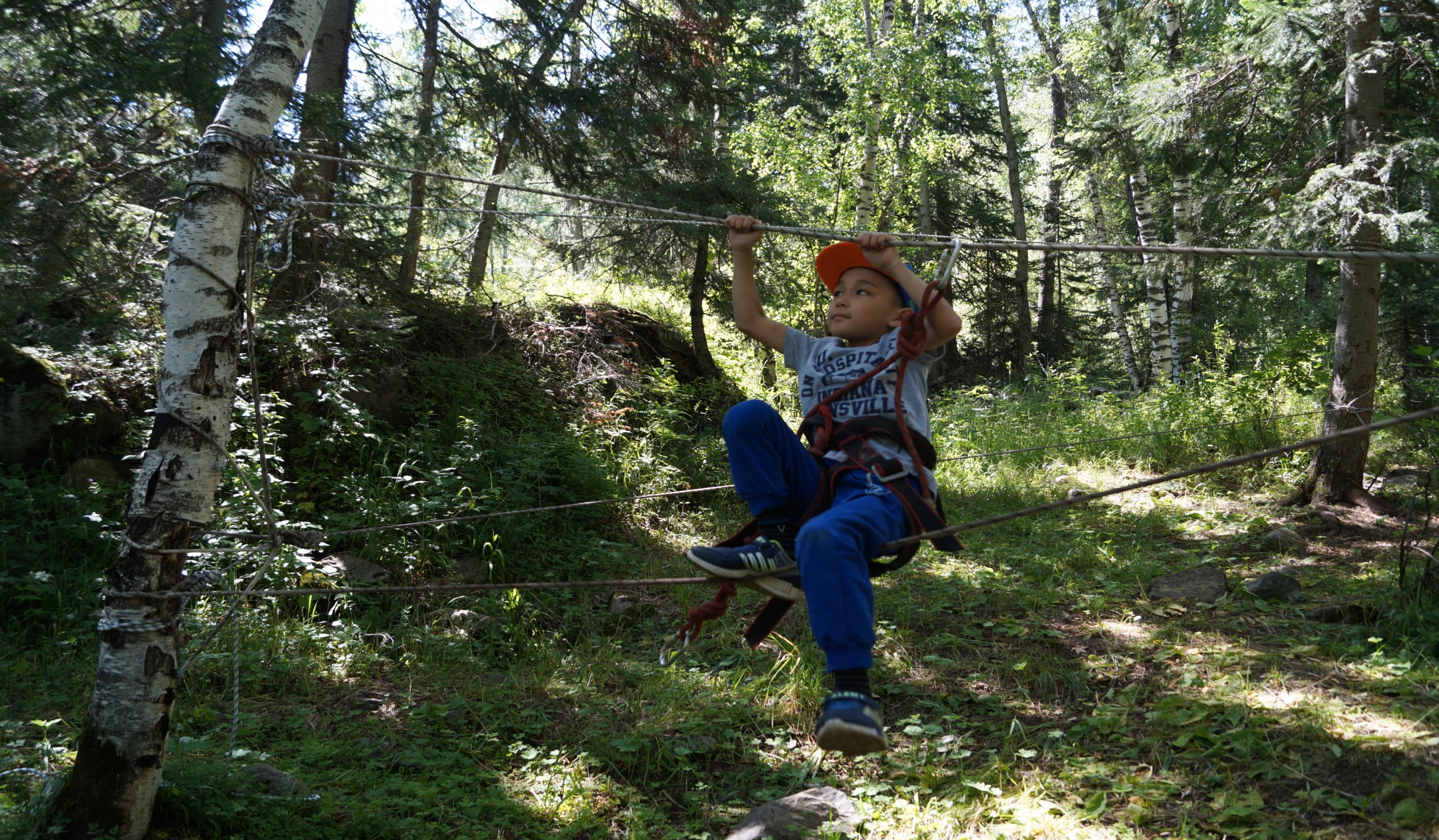 ПЕРЕПРАВЫ ПО БРЕВНУ
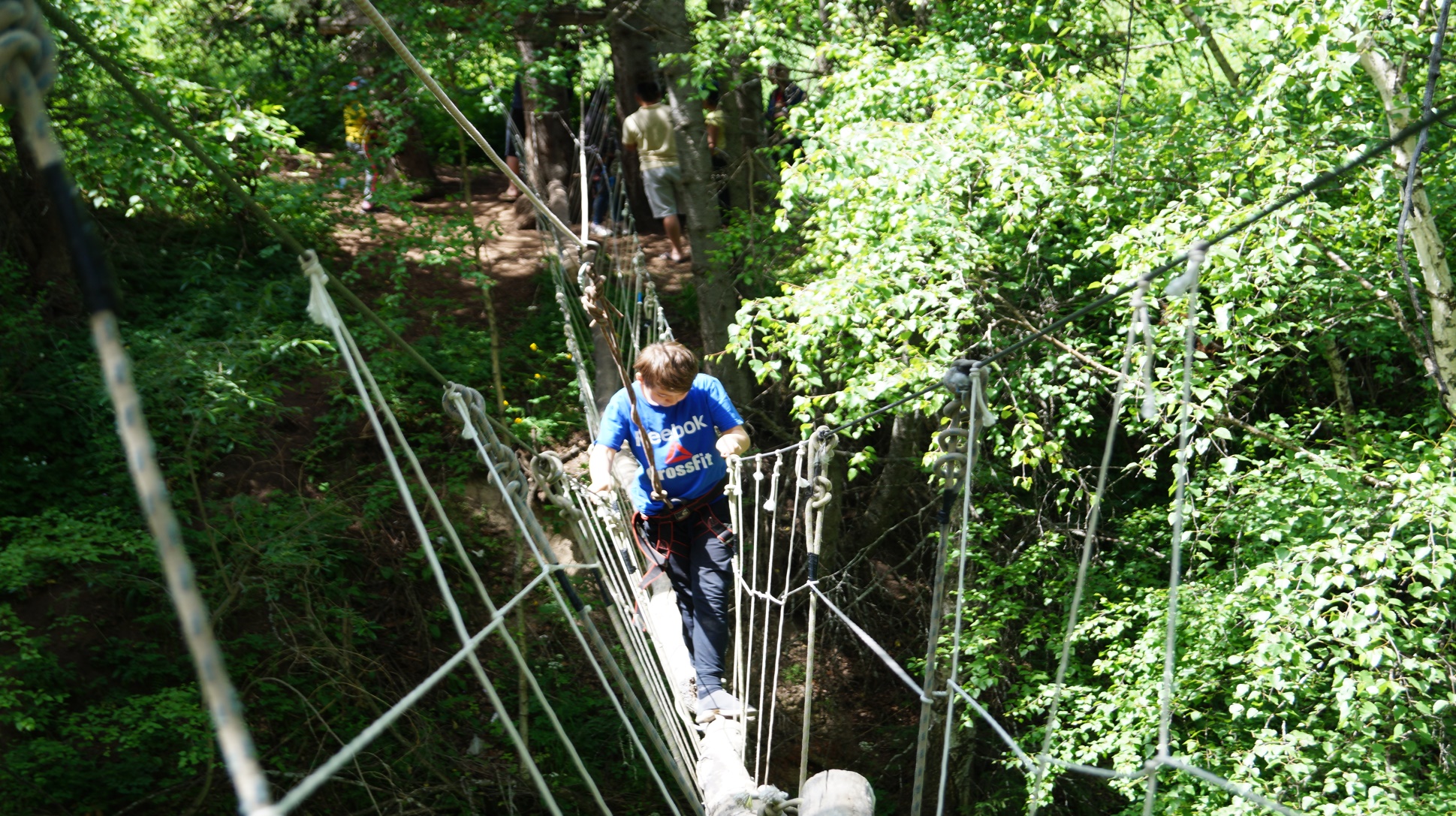 БАБОЧКИ
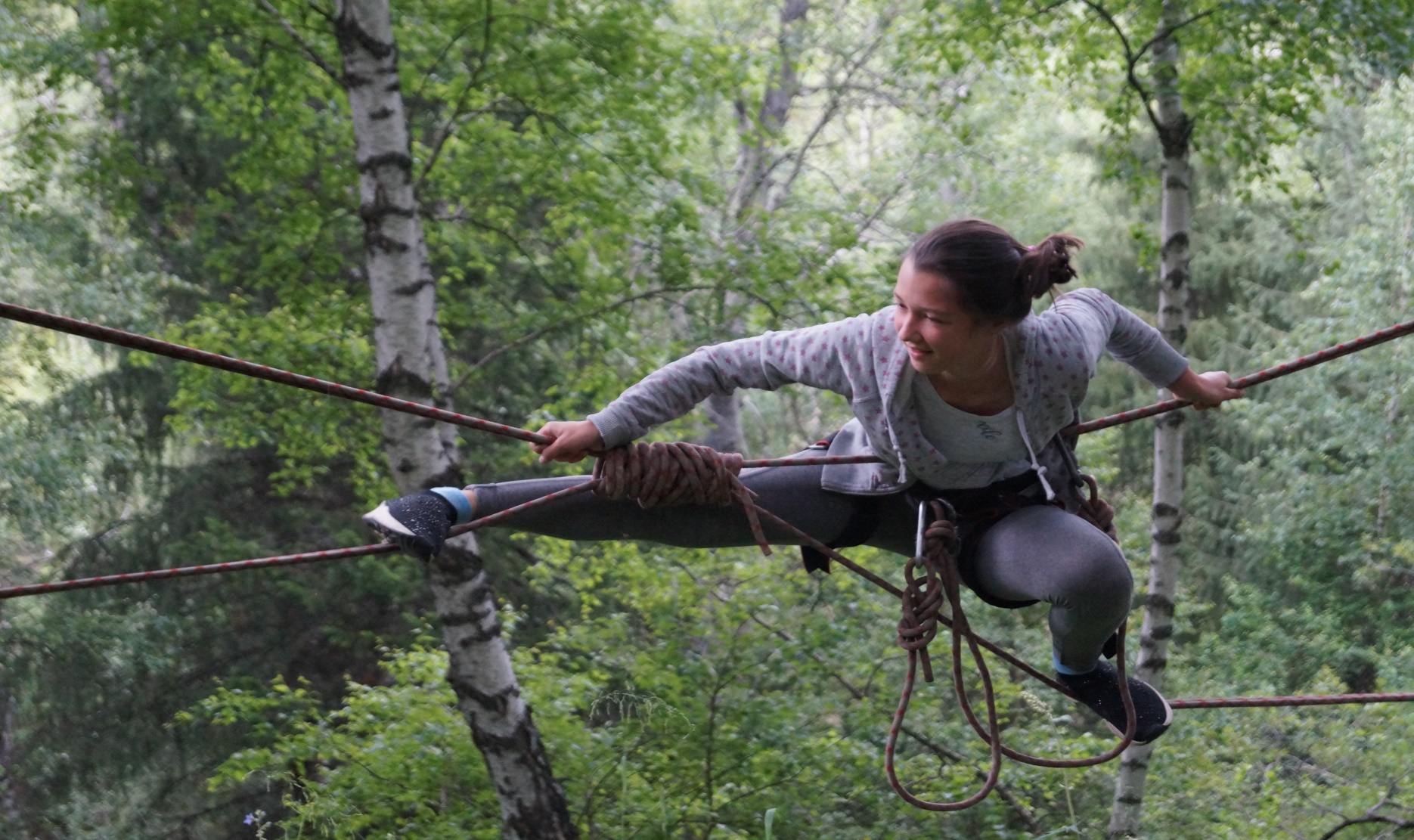 ПАРАЛЛЕЛЬНЫХ ПЕРИЛ
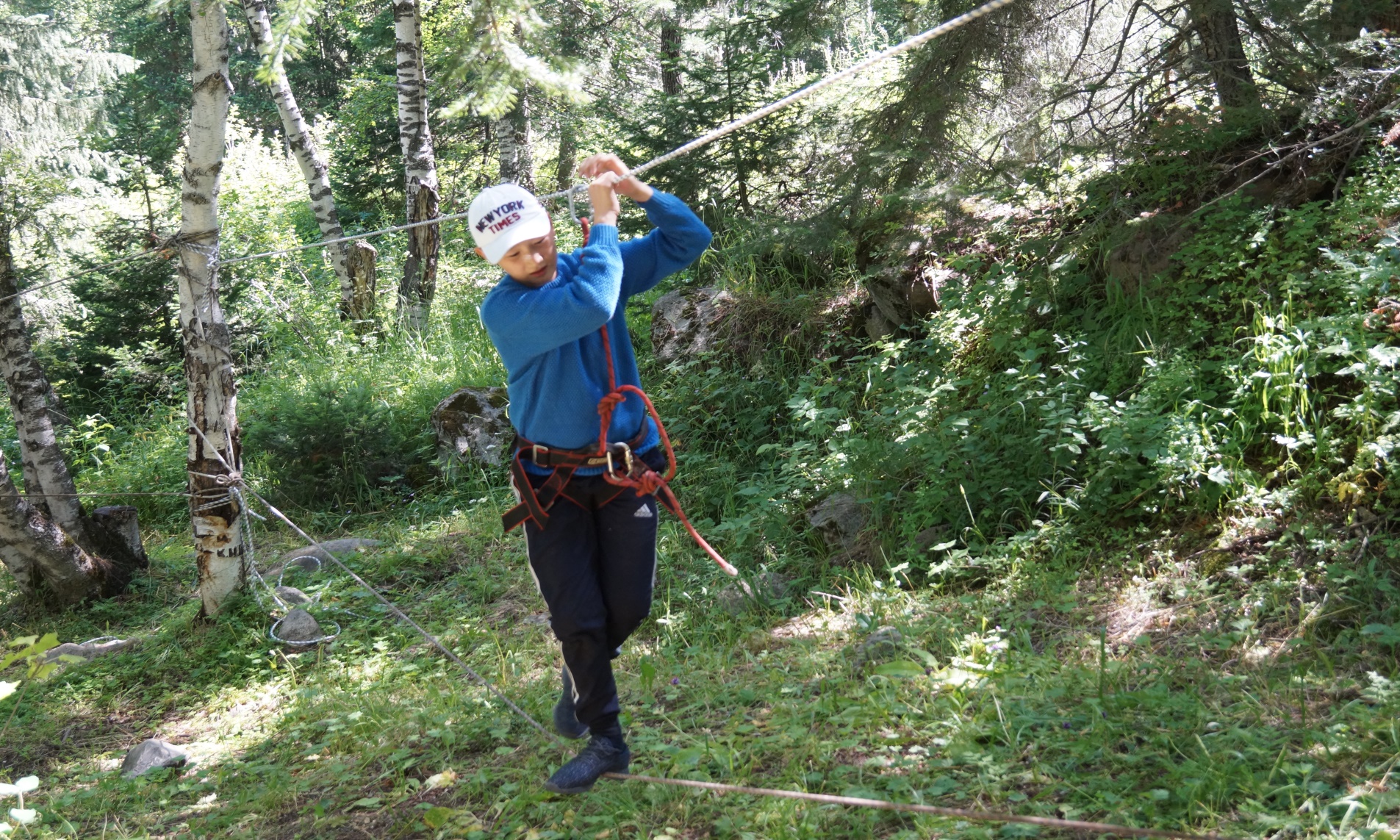 СПУСК ПО ТАРЗАНКЕ
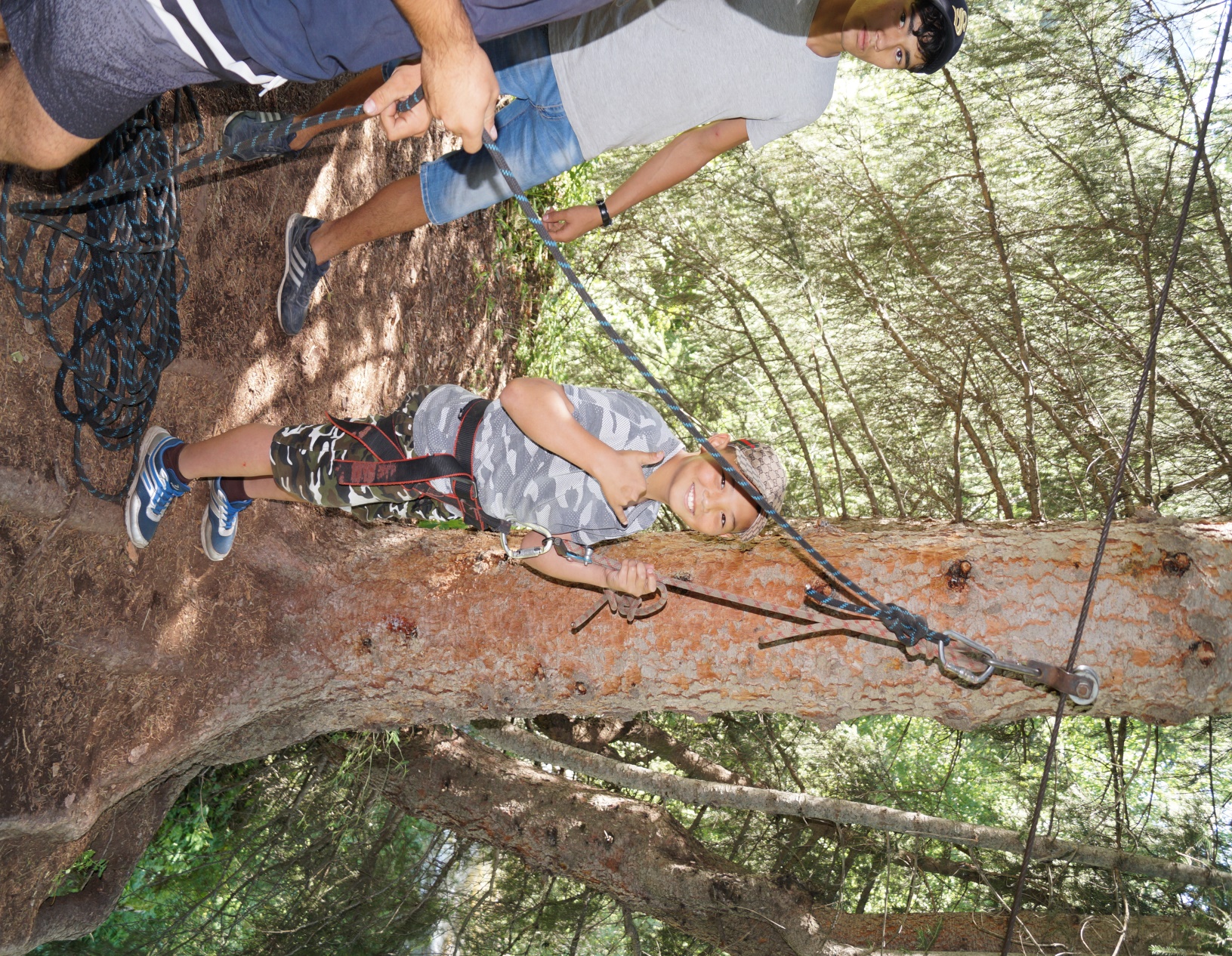 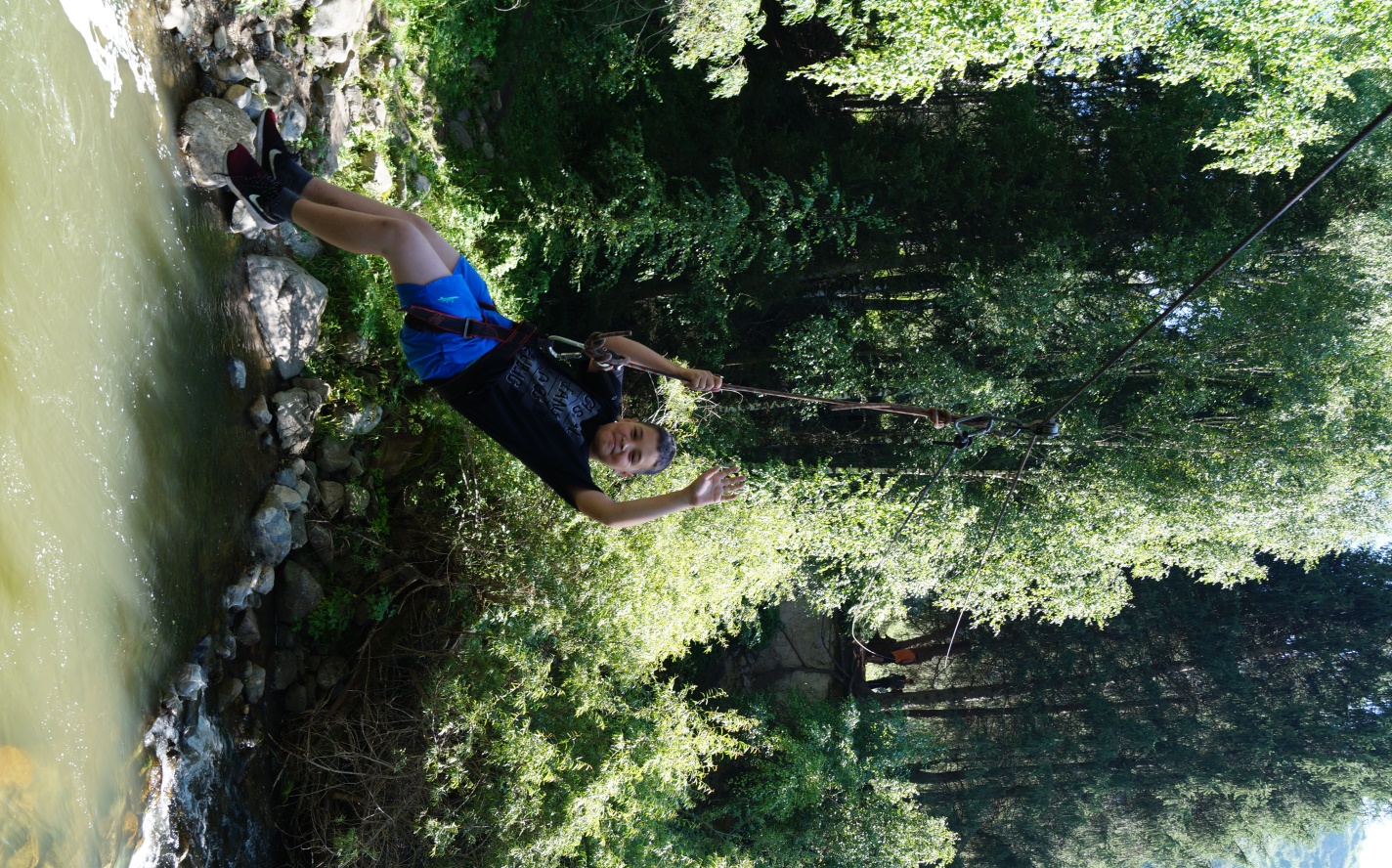 СПУСК ДЮЛЬФЕРОМ
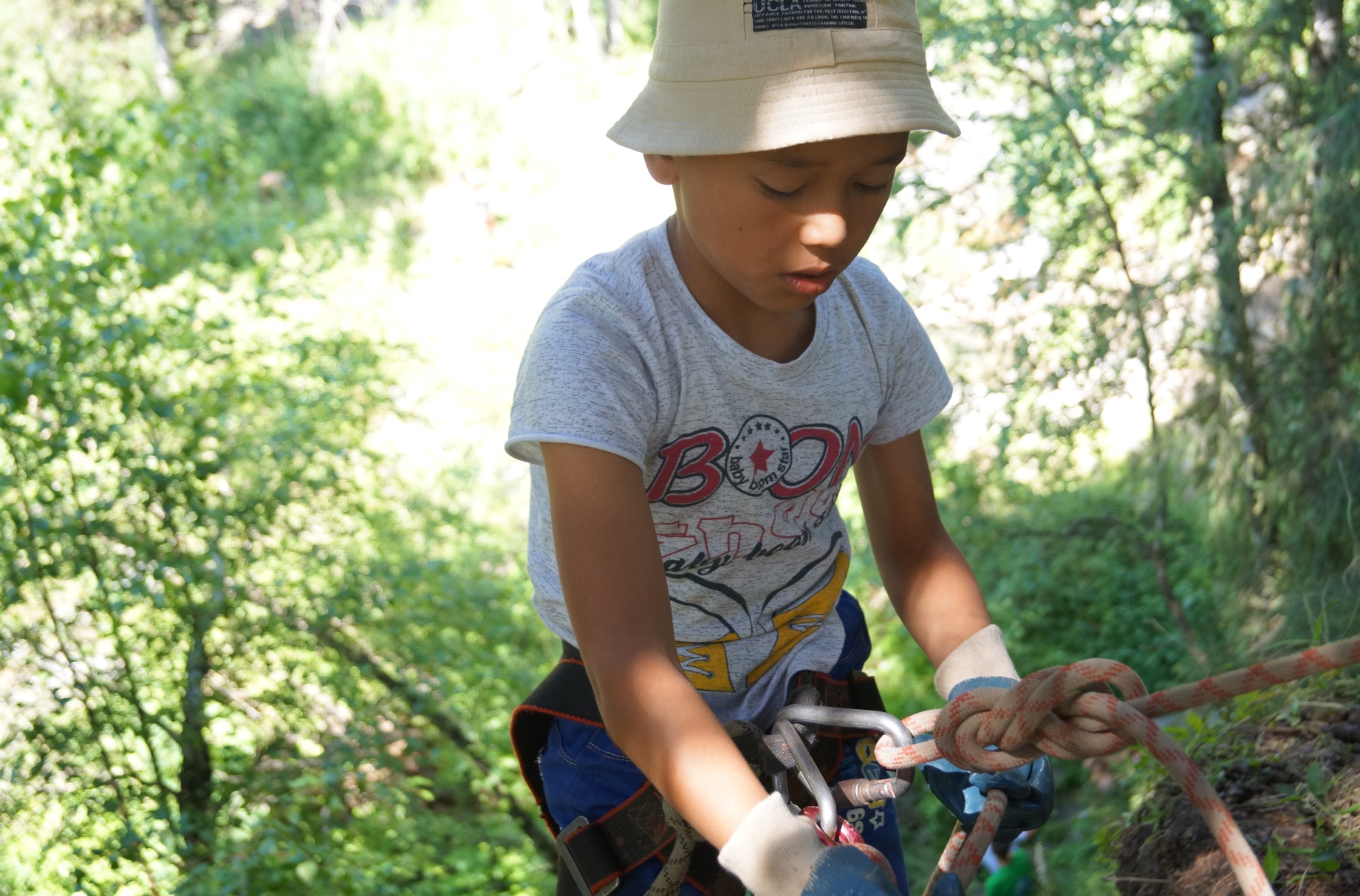 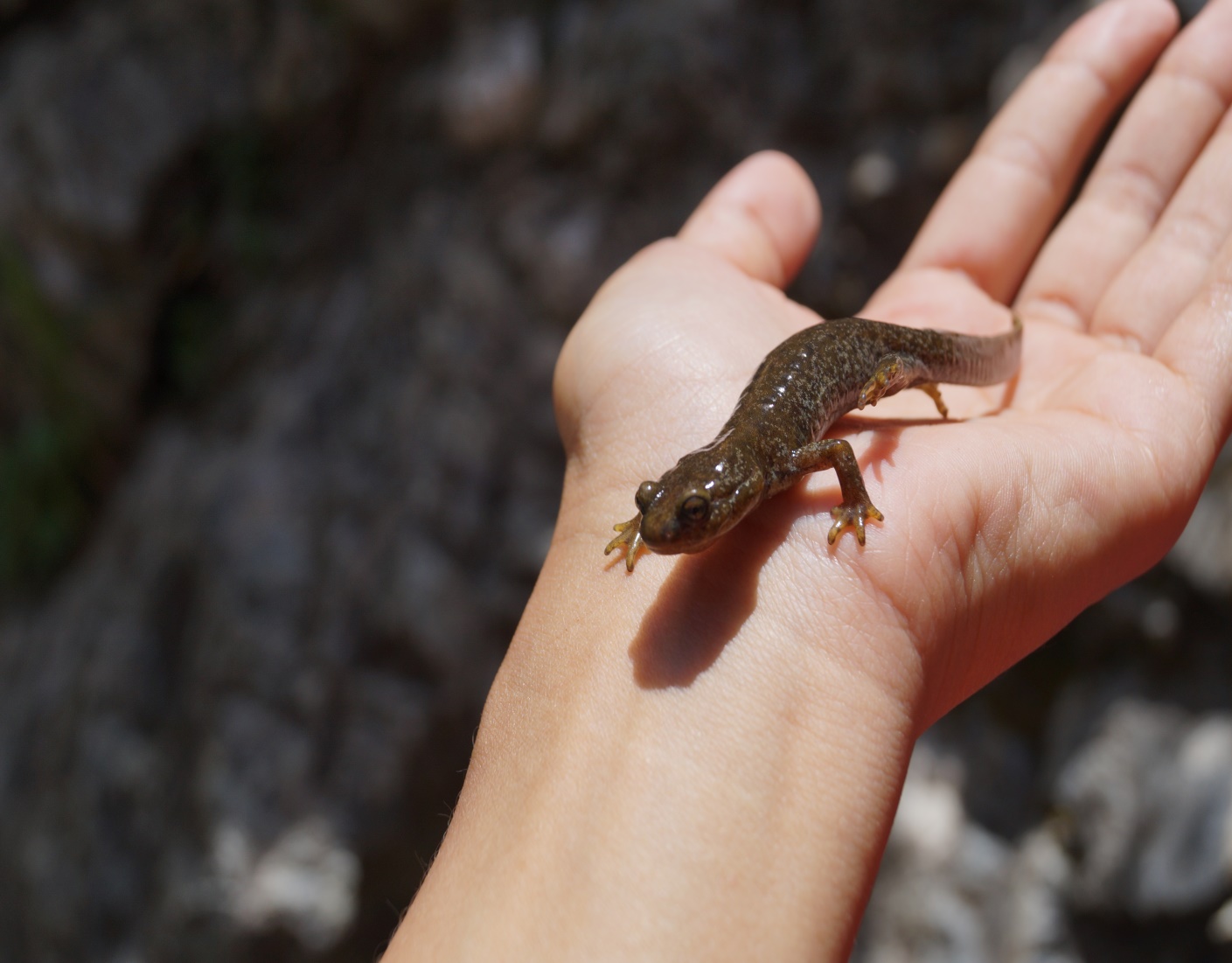 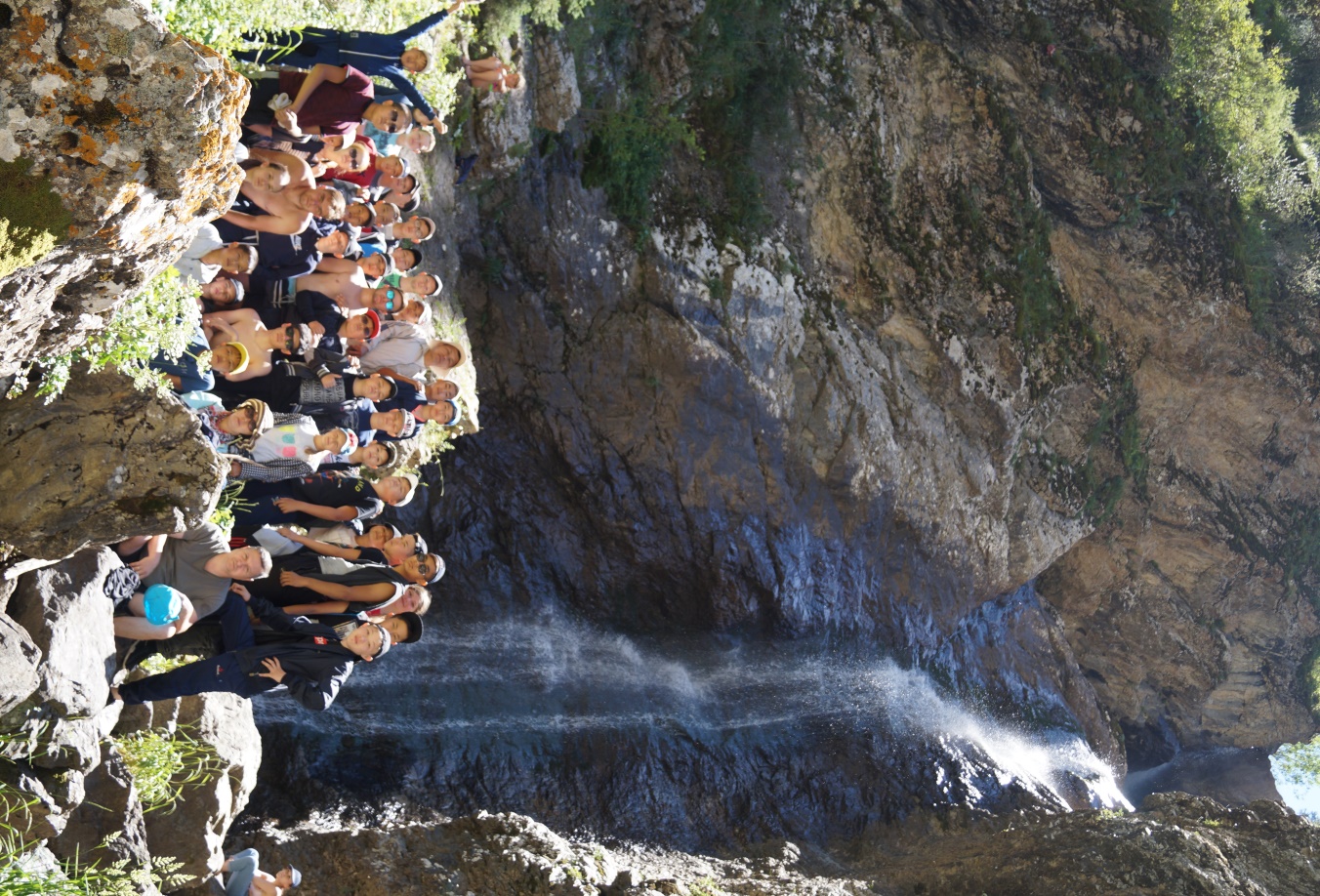 Местоположение туристско-спортивной базы позволяет использовать территориальные особенности для организации и проведения трехдневного похода по Черкасскому ущелью. Во время похода ребятам выпадает уникальная возможность своими глазами созерцать всю красоту родного края, а так же вживую увидеть эндемика Жетысуйского Алатау – семиреченского лягушкозуба.
ТВОРЧЕСКИЙ ВЕЧЕР
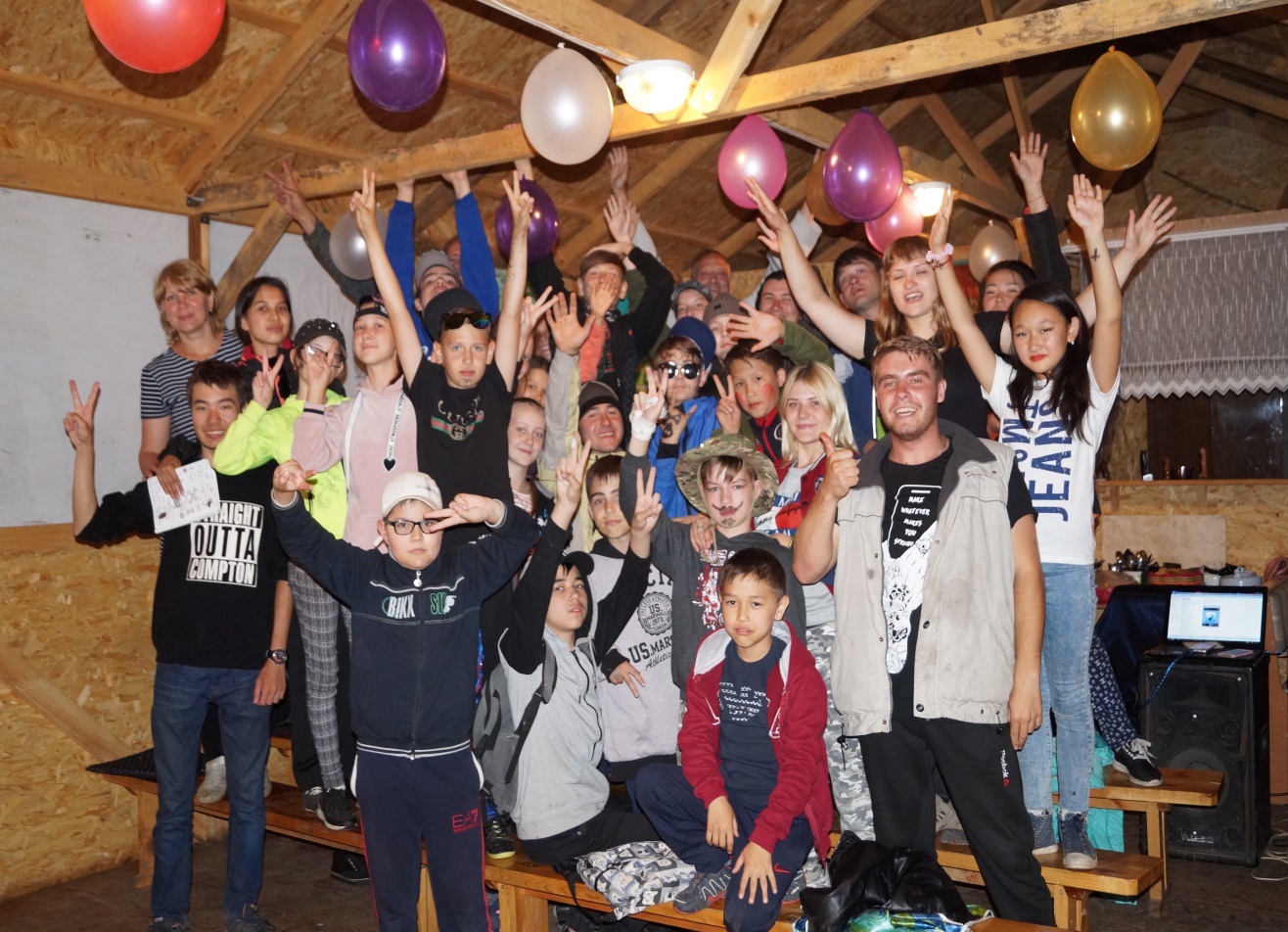 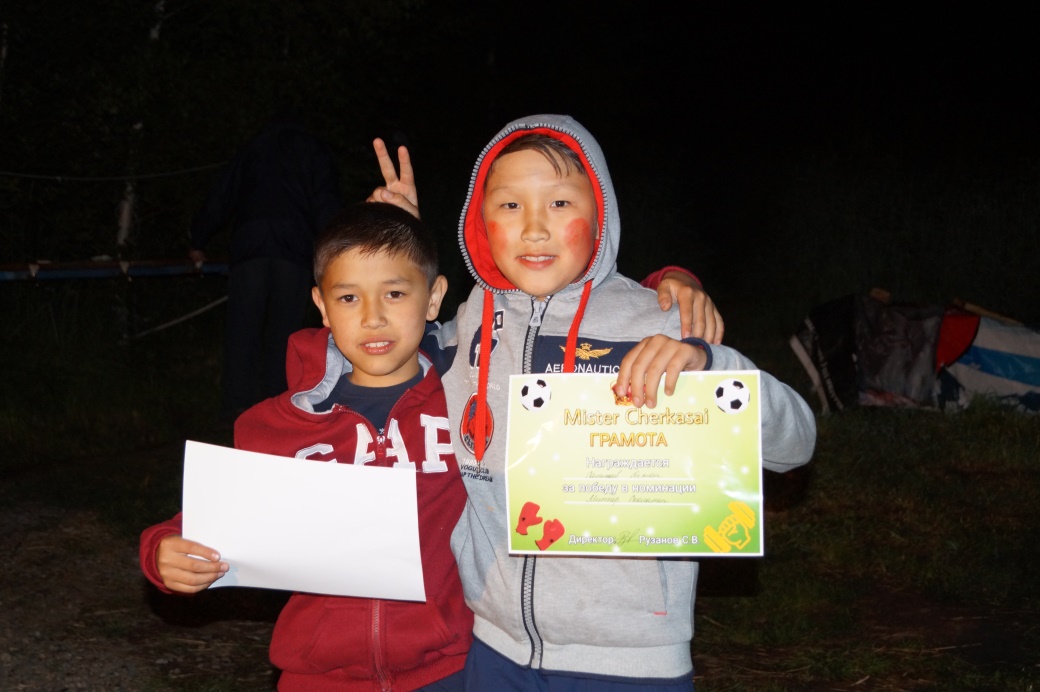 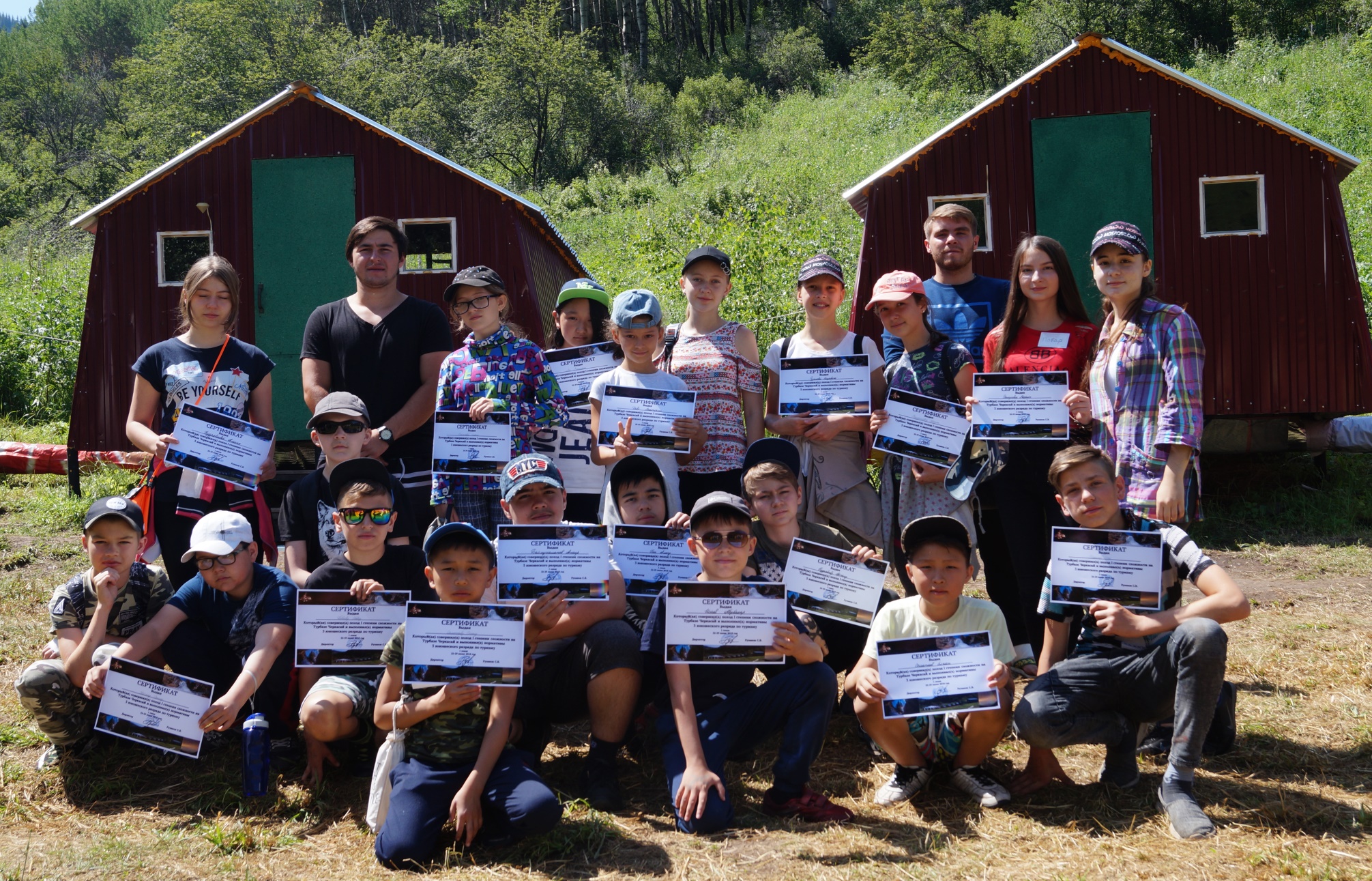 Исходя из вышеизложенного, можно прийти к выводу, что времяпровождение детей на туристско-спортивной базе Черкасай, дает им неиссякаемо жизненно-важные знания, умения и навыки. Дети учатся жить в гармонии с природой и через нее познавать себя, преодолевать препятствия. Вдали от цивилизации к участникам программы туристско-спортивной базы приходит понимание, что теперь можно рас­считывать только на свои силы и на помощь товарищей. Все ребята становятся, свя­заны друг с другом, друг от друга зависят. Возникает очень важная для воспитания обстановка - ответ­ственная взаимозависимость, что способству­ет становлению и сплочению коллектива.
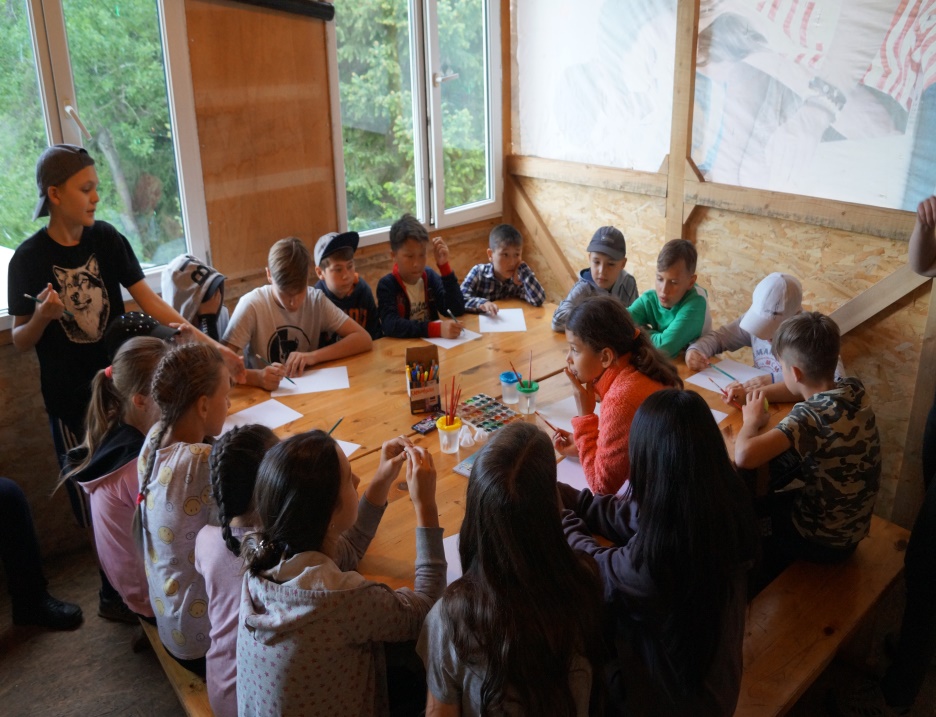 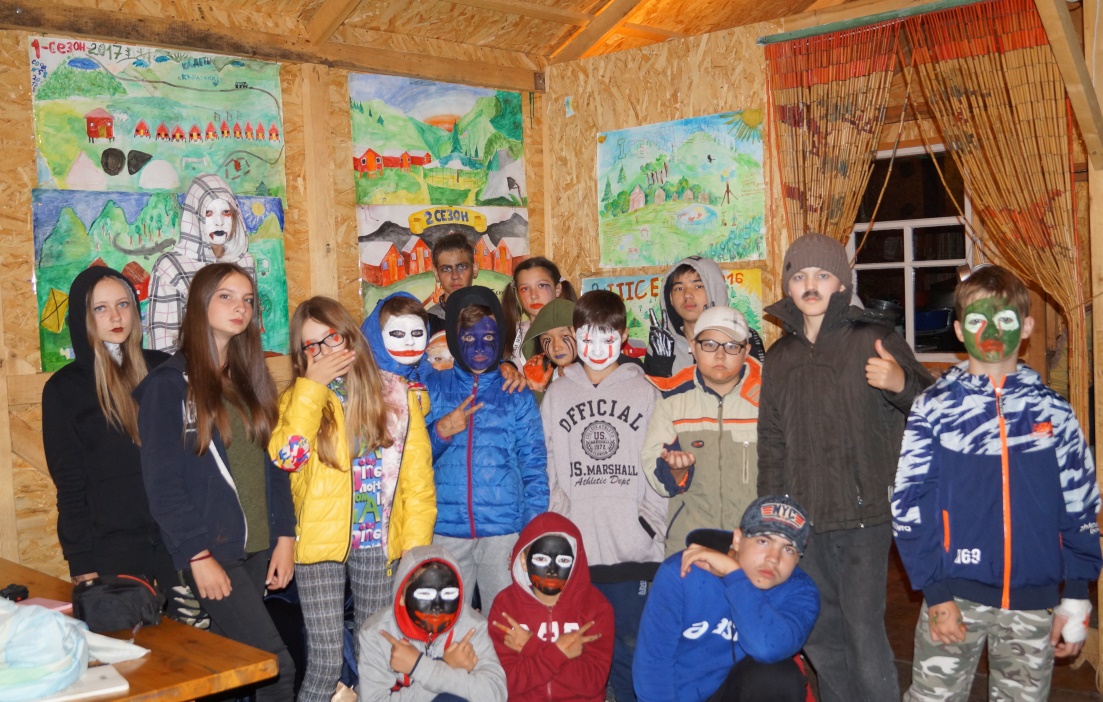 Турбаза в зимнее время
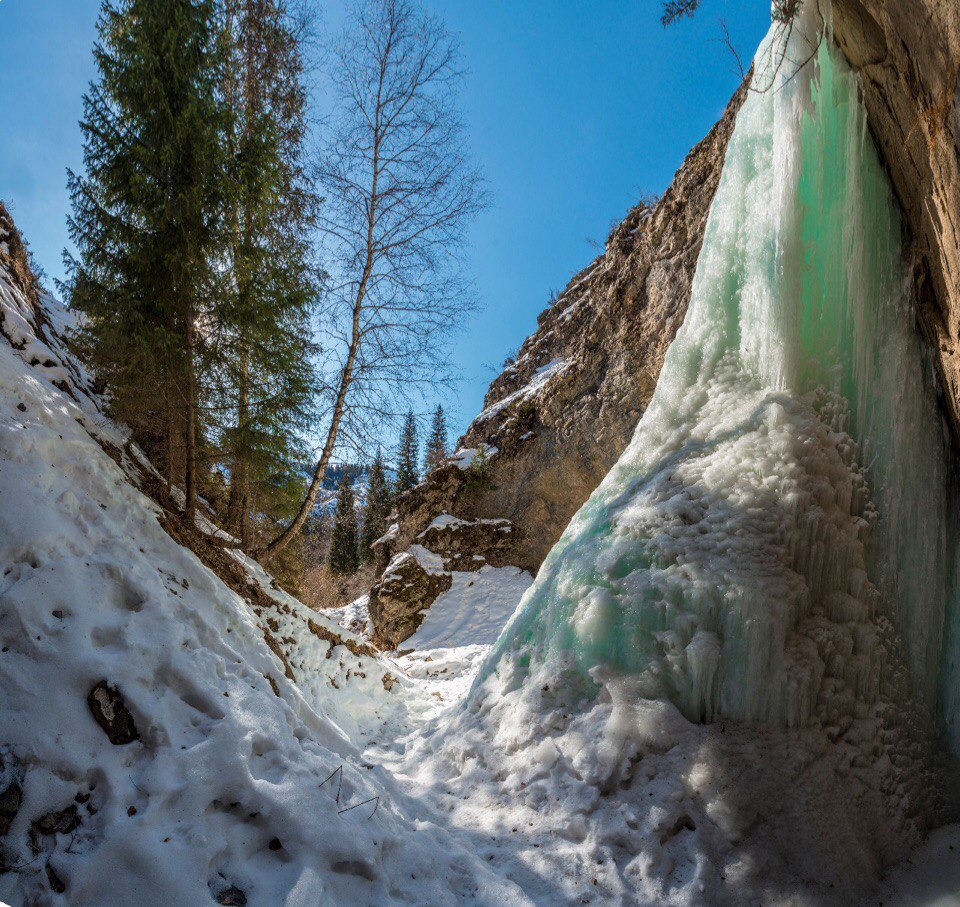 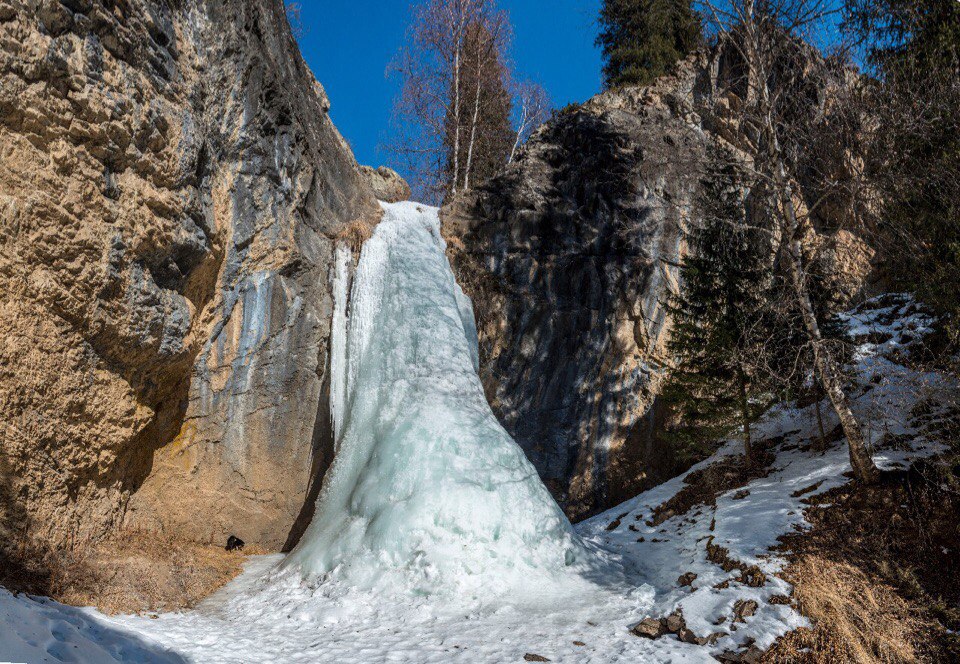 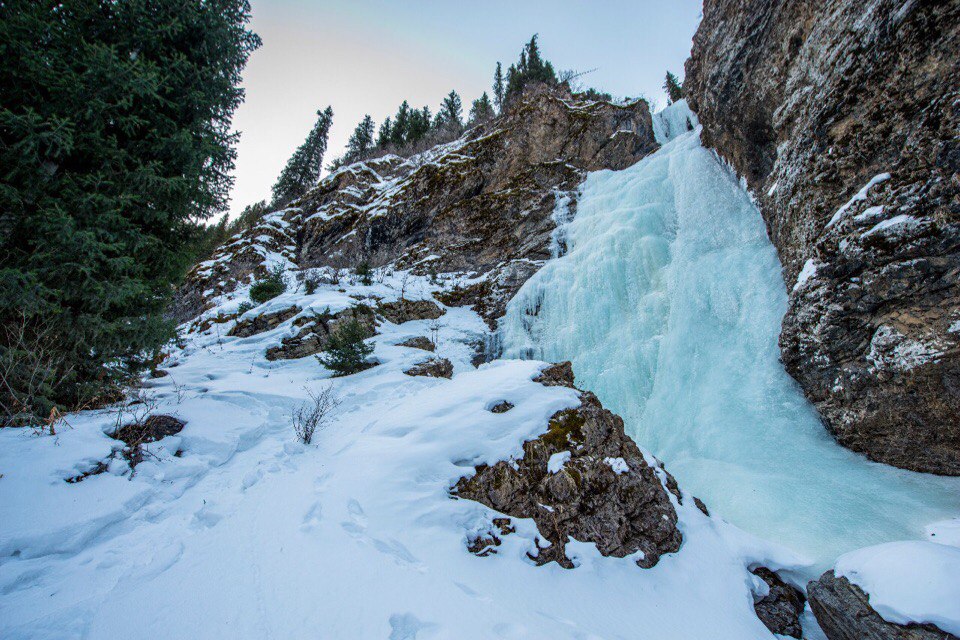 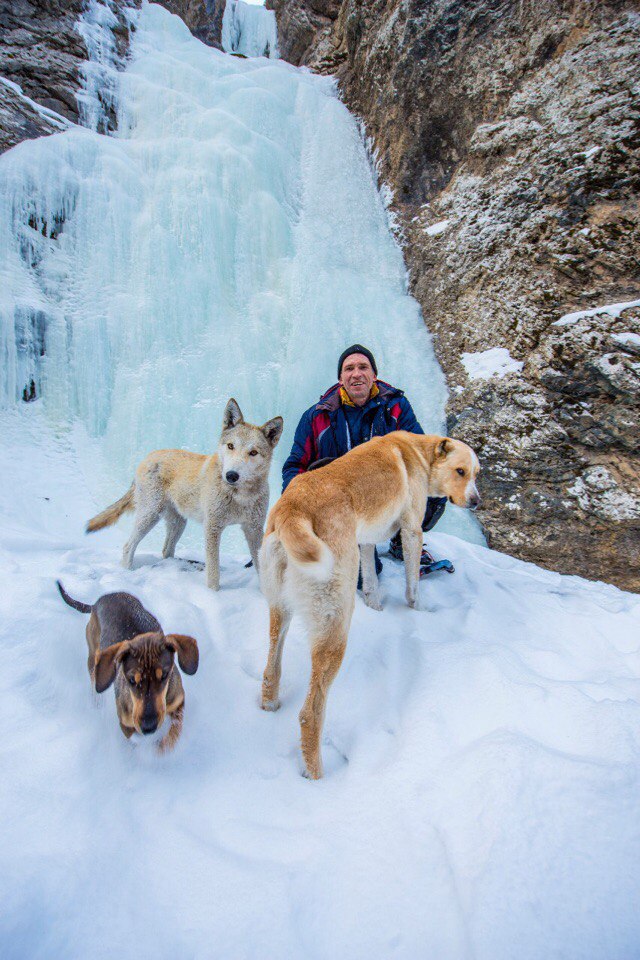 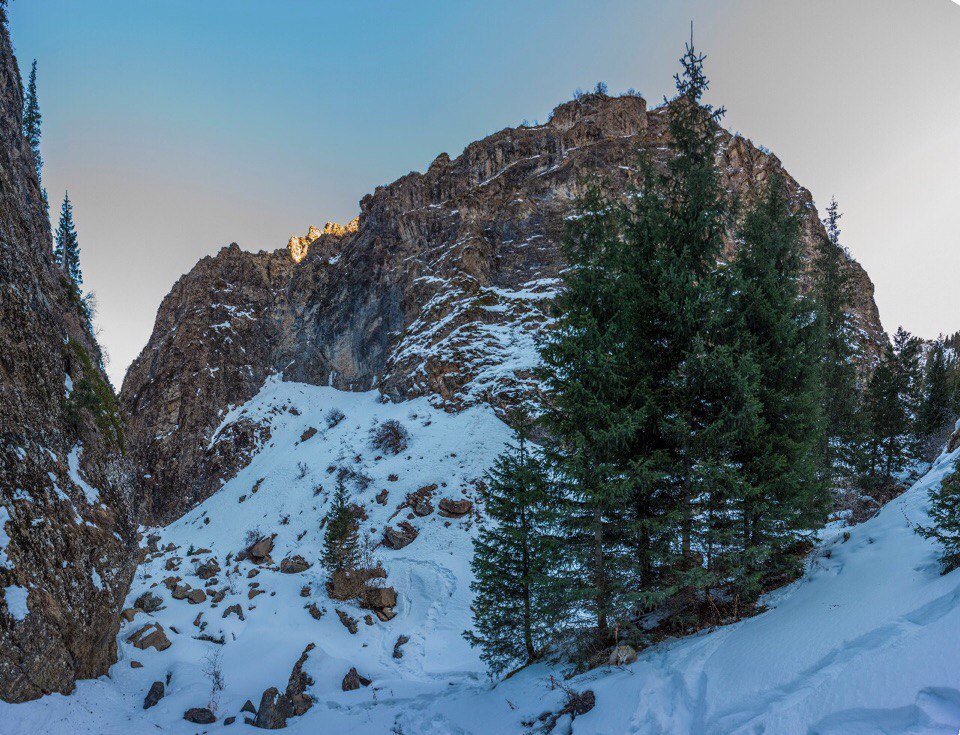 НАШИ КОНТАКТЫ
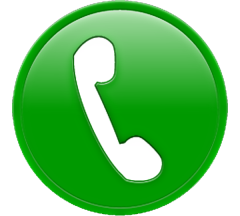 8-705-419-63-69
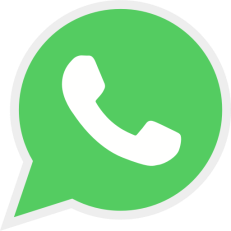 8-747-429-54-73
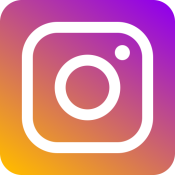 @turbaza_cherkasai
СПАСИБО ЗА ВНИМАНИЕ